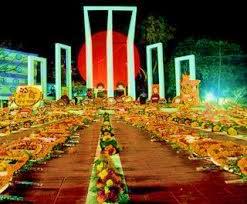 আজকের ক্লাসে সবাইকে
স্বা গ ত ম
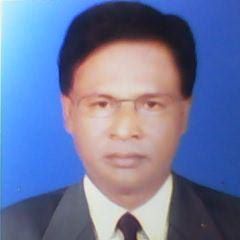 পরিচিতি
পাঠ পরিচিতি 
বিষয়ঃ উচ্চতর গণিত
শ্রেণিঃ          দশম 
অধ্যায়ঃ         চতুর্দশ 
পাঠঃ          সম্ভাবনা 
শিক্ষার্থীর সংখ্যাঃ ৪০
সময়ঃ     ৫০ মিনিট
  তারিখঃ ২১/০২/২০২০
মোঃসাইফুল ইসলাম
সিনিয়র শিক্ষক 
       গিধাউষা হাসন আলী উ বি 
গৌরিপুর,ময়মনসিংহ
০১৭১৮৯৩৮৬৫
E-mail:- sflislm69@gmail.com
এসো আমরা এখন একটি ভিডিও দেখি
কোনো ঘটনা ঘটার ক্ষেত্রে অনিশ্চয়তা থাকলেই আমরা কী বলে থাকি ?
টসে বাংলাদেশের জয় হতে পারে, নাও হতে পারে ।
আমাদের আজকের পাঠ
বাংলাদেশ ও ভারতের মধ্যকার ক্রিকেট খেলার টস
সম্ভাবনার কথা বলি ।
আমরা ভিডিওটিতে কি দেখলাম ?
[Speaker Notes: ভিডিওটি দেখিয়ে পাঠের আনুকূল পরিবেশ সৃষ্টি করা যেতে পারে ।]
সম্ভাবনা
E-mail:- sflislm69@gmail.com
এই পাঠ শেষে শিক্ষার্থীরা-
দৈব পরীক্ষা , ঘটনা, সমসম্ভ্যব ঘটনা ব্যাখ্যা করতে পারবে।
১।
কোনো ঘটনার নমুনাক্ষেত্র , নমুনা বিন্দু ও অনুকূল ফলাফল নির্ণয় করতে পারবে ।
২।
যুক্তিভিত্তিক সম্ভাবনা নির্ণয় করতে পারবে ।
৩।
A
দৈব পরীক্ষা
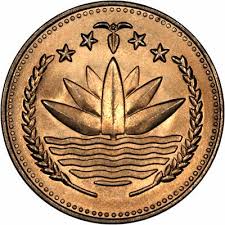 H
হেড
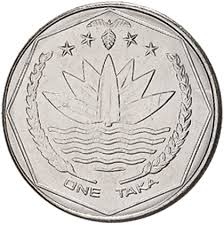 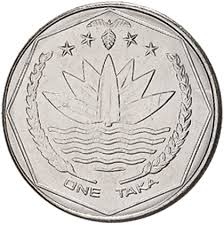 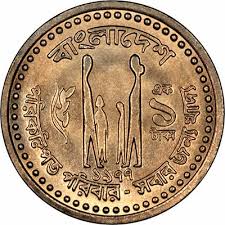 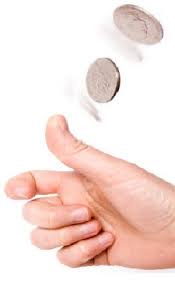 T
টেল
কোনো পরীক্ষার সম্ভাব্য সকল ফলাফল আগে থেকে জানা থাকে কিন্তু পরীক্ষাটিতে কি ফলাফল আসবে তা নিশ্চিত করে বলা যায়না একে বলে  ..................।
ঘটনা
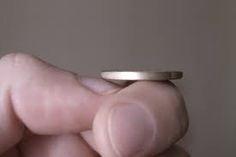 একটি মুদ্রা নিক্ষেপ পরীক্ষায় ‘হেড’ পাওয়াও  একটা ঘটনা।
একটি মুদ্রা নিক্ষেপ পরীক্ষায় ‘টেল’ পাওয়া একটা ঘটনা।
সমসম্ভাব্য ঘটনাবলী
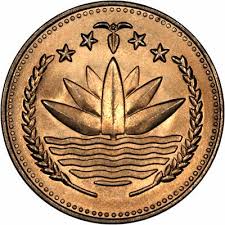 H
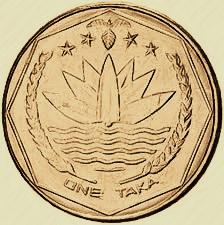 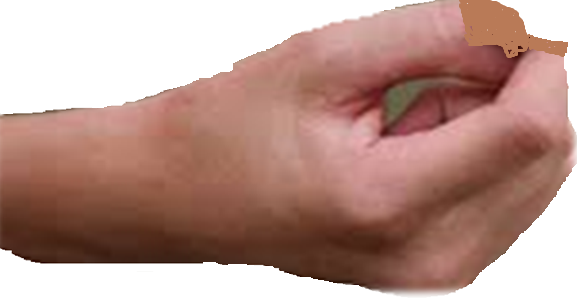 মুদ্রা নিক্ষেপে হেড বা টেল আসার সম্ভাবনা সমান ।
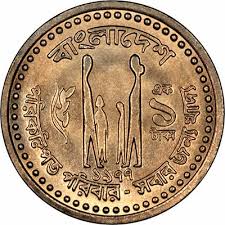 T
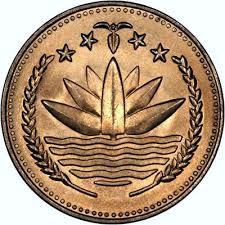 ?
সুতরাং হেড আসা ও টেল আসা ঘটনা দুইটি   .........।
adulislam@gmail.com
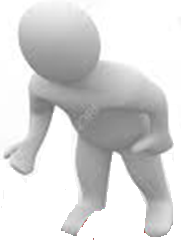 একক কাজ
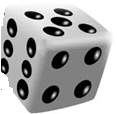 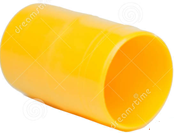 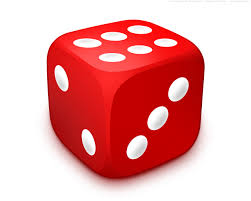 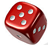 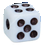 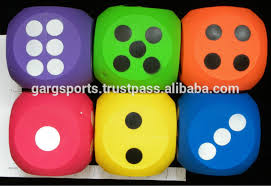 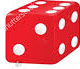 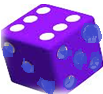 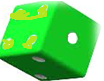 পরীক্ষাটি থেকে দৈব পরীক্ষা, ঘটনা ও সমসম্ভাব্য ঘটনা ব্যাখ্যা কর ।
E-mail:- sflislm69@gmail.com
নমুনা ক্ষেত্র ও নমুনা বিন্দু
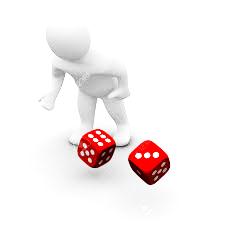 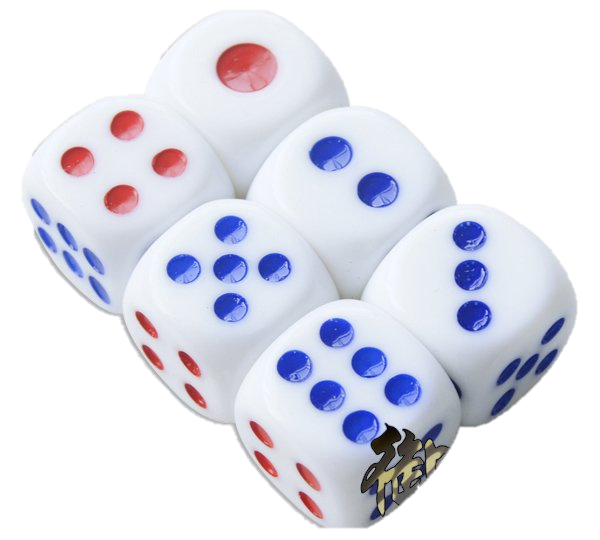 একটি নিরপেক্ষ ছক্কা নিক্ষেপ
করলে ৬টি সম্ভাব্য ফলাফল 
পাওয়া যায় । সম্ভাব্য ফলাফল
গুলোঃ  .......
সকল ফলাফল নিয়ে গঠিত সেটকে
নমুনা ক্ষেত্র  বলে এবং ফলাফলের 
প্রতিটি উপদানকে নমুনা বিন্দু বলা হয়।
অনুকূল ফলাফল
?
1, 2, 3, 4, 5, 6
তোমরা  লক্ষ্য করলে দেখব, একটি ছক্কায় জোড় সংখ্যা তিনটি 2, 4 ও 6 .
সম্ভাব্য ফলাফলগুলো সেটের মাধ্যমে প্রকাশ করলে আমরা 
লিখতে পারি , S={1, 2, 3, 4, 5, 6}
অতএব, এখানে নমুনাক্ষেত্র S={1,2,3,4,5,6}এবং 1, 2, 3, 4,
5, 6 প্রত্যেকে এক একটা নমুনা বিন্দু ।
একটি ছক্কা নিক্ষেপে এই তিনটির যেকোনো একটি আসলে জোড় সংখ্যা হবে। অতএব, জোড় সংখ্যার অনুকূল ফলাফল হবে তিনটি ।
?
কোনো পরীক্ষায় একটা ঘটনার স্বপক্ষের ফলাফলকে উক্ত ঘটনার .........
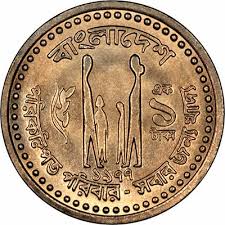 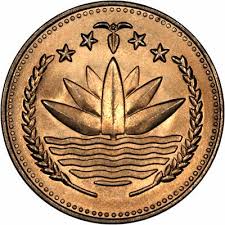 জোড়ায় কাজ
H
T
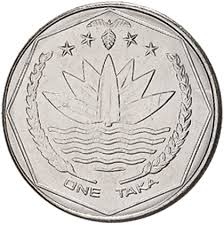 একটি মুদ্রা দুইবার নিক্ষেপ করলে সম্ভাব্য ফলাফল গুলো এবং নমুনা ক্ষেত্র লেখ ।
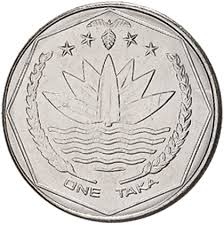 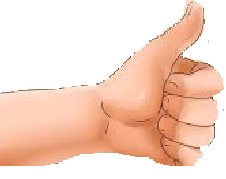 সম্ভাবনা নির্ণয়ঃ
সম্ভাবনা সর্ম্পাকিত কিছু গুরুত্ব পূর্ণ তথ্যঃ
কোনো পরীক্ষণে কোনো ঘটনা ঘটার অনুকূল ফলাফল সর্বনিম্ন শূন্য । 
আবার কোনো ঘটনার অনুকূল ফলাফলের মান শূন্য হলে সম্ভাবনার মান শূন্য হয় । 
সম্ভাবনার মান o হতে  1 এর মধ্যে থাকে ।
সম্ভাবনা নির্ণয়ঃ
* একটি নিরপেক্ষ ছক্কা নিক্ষেপ করা হলো , 3 আসার সম্ভাবনা কত ?
সমাধানঃ
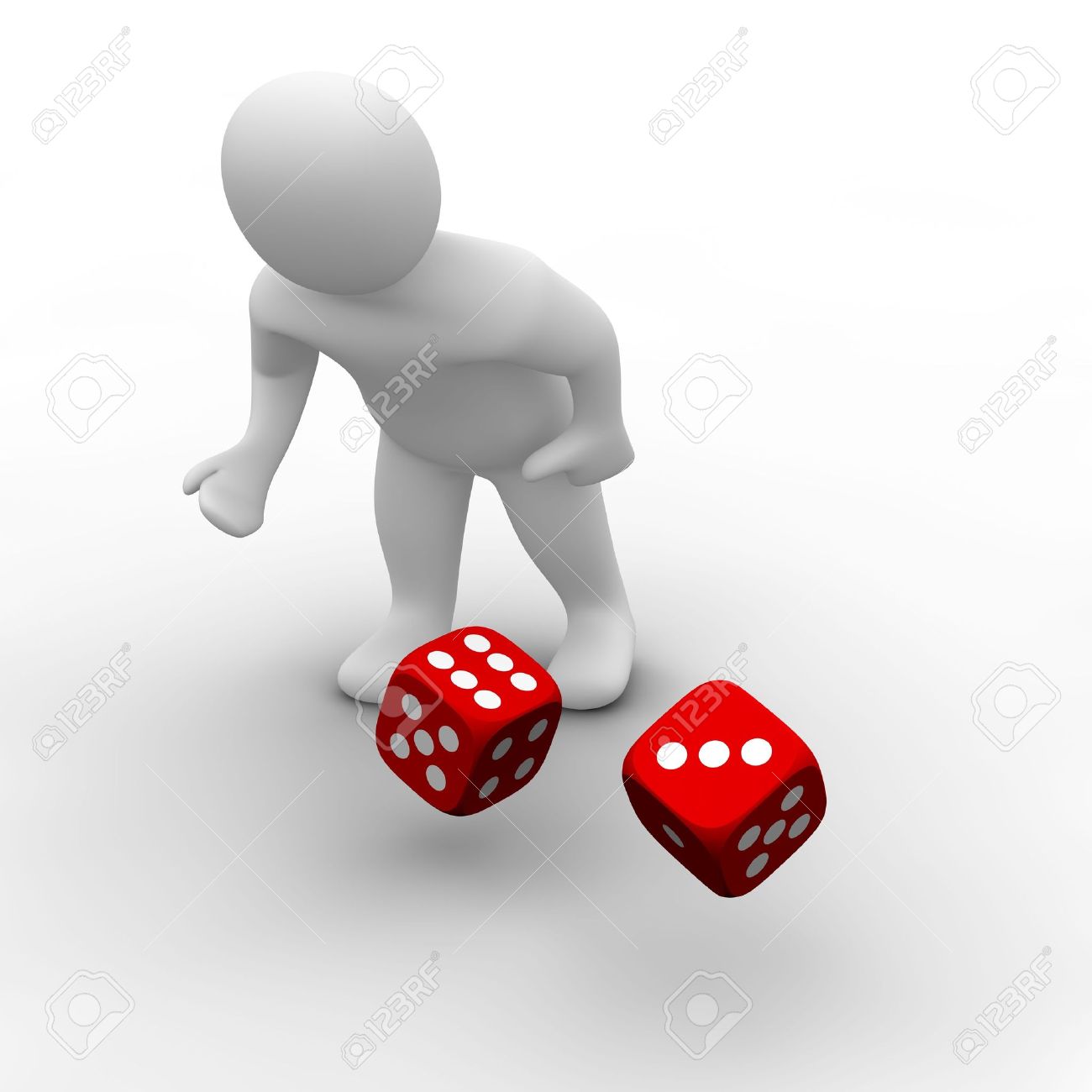 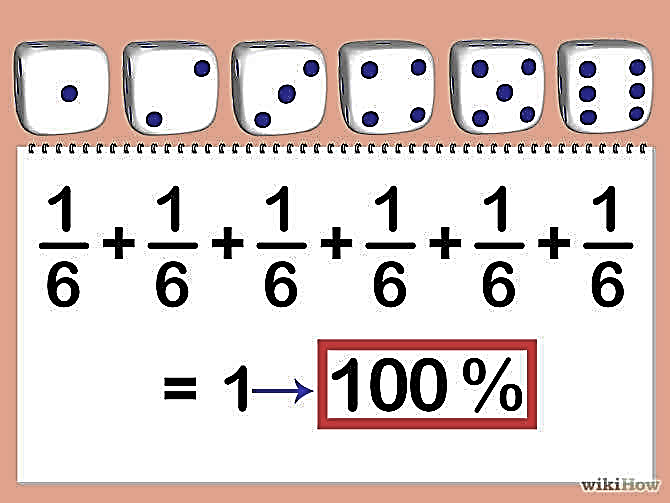 দলীয় কাজ
একটি নিরপেক্ষ ছক্কা নিক্ষেপ করা হলো নিম্নলিখিত ছক অনুসারে সম্ভাবনাগুলো বের কর ।
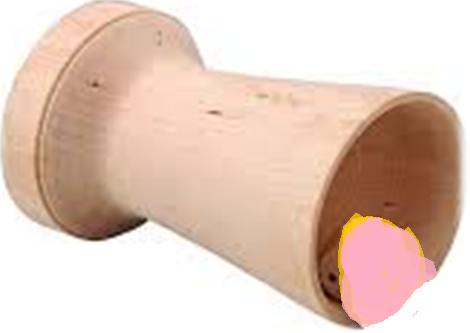 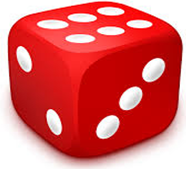 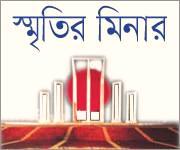 মূল্যায়ন
১। দৈব পরীক্ষা কী ?
২। অনুকূল ফলাফল কাকে বলে ?
৩। কোনো ঘটনার সম্ভাবনা =  ?
৪। সম্ভাবনার মান সর্বোচ্চ কত ?
৫। দুইটি মুদ্রা একসাথে নিক্ষেপ করলে নমুনাক্ষেত্র নিচের কোনটি?
৬। একটি ছক্কা ১বার নিক্ষেপ করলে বিজোড় সংখ্যা আসার অনুকূল ফলাফল কত ?
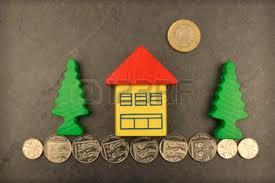 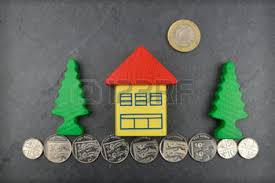 বাড়ির কাজ
একটি থলেতে একই ধরনের 6 টি কালো , 5 টি লাল এবং 8টি সাদা মার্বেল আছে । থলে হতে একটি মার্বেল দৈবভাবে নির্বাচন করা হলো । নির্বাচিত মার্বেলটি-
i) লাল     ii) কালো     iii) হলুদ     iv) কালো নয়- সম্ভাবনাগুলো নির্ণয় করে আনবে ।
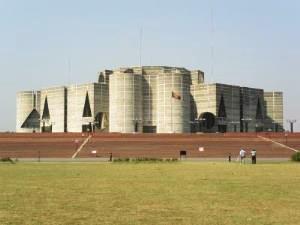 ধন্যবাদ